RAD1304 - Administração Financeira II
Teorias da Estrutura de Capital




Prof. Dr. Tabajara Pimenta Junior
FEA-RP/USP
10
Teorias da Estrutura de Capital
Teorias da Estrutura de Capital
1. Teoria Tradicionalista (Durand, 1952)
2. Teoria de M&M (Modigliani e Miller, 1958)
3. Teoria de M&M (Modigliani e Miller, 1963)
4. Teoria dos Custos de Agência (Myers, 1977)
5. Teoria da Sinalização (Ross, 1977)
6. Static Trade-Off Theory (Myers, 1984)
7. Pecking Order Theory (Myers e Majluf, 1984)
8. Teoria do Controle (Harris e Raviv, 1988)
9. Teoria Insumo/Produto (Harris e Raviv, 1991)
RAD1304 - Administração Financeira II
Prof. Dr. Tabajara Pimenta Junior	               Administração        FEA-RP / USP
10
Teorias da Estrutura de Capital
Teoria Tradicionalista (Durand, 1952)
Estrutura de capital 		Valor da empresa
 Estrutura ótima de capital
RAD1304 - Administração Financeira II
Prof. Dr. Tabajara Pimenta Junior	               Administração        FEA-RP / USP
10
Teorias da Estrutura de Capital
Teoria Tradicionalista
Custo [%]
Ke
Ke para uma empresa sem dívidas
WACC
Kd
Nível de dívida ótimo
Alavancagem P/PL
RAD1304 - Administração Financeira II
Prof. Dr. Tabajara Pimenta Junior	               Administração        FEA-RP / USP
10
Teorias da Estrutura de Capital
Teoria de M&M (1958)
The cost of capital, corporation finance and theory of investment
American Economic Review (1958)
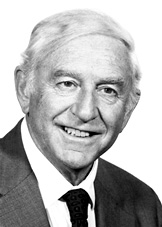 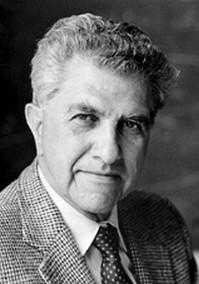 Franco Modigliani
Prêmio Nobel 1985
Merton H. Miller
Prêmio Nobel 1990
RAD1304 - Administração Financeira II
RAD1304 - Administração Financeira II
Prof. Dr. Tabajara Pimenta Junior	               Administração        FEA-RP / USP
Prof. Dr. Tabajara Pimenta Junior	               Administração        FEA-RP / USP
10
Teorias da Estrutura de Capital
Proposições de M&M (1958)
O valor da empresa independe da sua estrutura de capital
1
O custo do capital próprio cresce linearmente com o aumento do nível de endividamento
2
Decisões de financiamento e investimento são independentes
3
RAD1304 - Administração Financeira II
Prof. Dr. Tabajara Pimenta Junior	               Administração        FEA-RP / USP
10
Teorias da Estrutura de Capital
Proposição 2
Custo [%]
Ke
Ke para uma empresa sem dívidas
WACC
Kd
Alavancagem P/PL
RAD1304 - Administração Financeira II
Prof. Dr. Tabajara Pimenta Junior	               Administração        FEA-RP / USP
10
Teorias da Estrutura de Capital
Premissas da Teoria de M&M (1958)
Mesmas taxas de juros para pessoas e empresas
   Informações disponíveis para todos
   Não há custos operacionais
   Não há tributos
   Não há riscos por endividamento
   Não há custos de falência (stress financeiro)
RAD1304 - Administração Financeira II
Prof. Dr. Tabajara Pimenta Junior	               Administração        FEA-RP / USP
10
Teorias da Estrutura de Capital
Teoria de M&M (1963)
Corporate income taxes and the cost of capital: a correction
American Economic Review (1963)
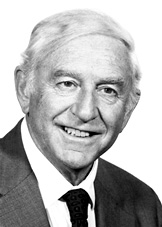 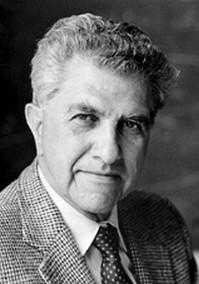 Franco Modigliani
Prêmio Nobel 1985
Merton H. Miller
Prêmio Nobel 1990
RAD1304 - Administração Financeira II
RAD1304 - Administração Financeira II
Prof. Dr. Tabajara Pimenta Junior	               Administração        FEA-RP / USP
Prof. Dr. Tabajara Pimenta Junior	               Administração        FEA-RP / USP
10
Teorias da Estrutura de Capital
Proposições de M&M (1963)
O valor da empresa depende da sua estrutura de capital
1
O custo do capital próprio cresce com o aumento do nível de endividamento, mas proporcionalmente menos
2
Decisões de financiamento e investimento são interdependentes
3
RAD1304 - Administração Financeira II
Prof. Dr. Tabajara Pimenta Junior	               Administração        FEA-RP / USP
10
Teorias da Estrutura de Capital
Teoria dos Custos de Agência (Myers, 1977)
Base na Teoria de Agency (Jensen e Meckling, 1976)
   Administradores x Acionistas
   Acionistas x Credores
   Administradores x Credores
   Gastos com monitoramento e incentivos
   Custos de falência (contratos, controles, legais)
RAD1304 - Administração Financeira II
Prof. Dr. Tabajara Pimenta Junior	               Administração        FEA-RP / USP
10
Teorias da Estrutura de Capital
Teoria dos Custos de Agência (Myers, 1977)
Custo [%]
Custo de Agência mínimo
Custo de Agência Total
Custo de Agência do Endividamento
Nível de dívida ótimo
Custo de Agência das Ações
Alavancagem P/PL
RAD1304 - Administração Financeira II
Prof. Dr. Tabajara Pimenta Junior	               Administração        FEA-RP / USP
10
Teorias da Estrutura de Capital
Teoria da Sinalização (Ross, 1977)
Existe assimetria de informações
   Financiadores do mercado decidem pela média
   Uso da sinalização ao mercado
   Financiamento por dívidas
(+) Confiança / bons projetos / crédito
() Risco / falta de recursos
   Financiamento por capital próprio
(+) Há recursos / confiança
() Falta de crédito / Risco elevado
RAD1304 - Administração Financeira II
Prof. Dr. Tabajara Pimenta Junior	               Administração        FEA-RP / USP
10
Teorias da Estrutura de Capital
Static Trade-Off Theory (Myers, 1984)
Empresas possuem uma meta de endividamento
   Custo x Benefício da dívida
   Custo de falência (risco) x Benefício fiscal
   Maiores lucros           maior endividamento
RAD1304 - Administração Financeira II
Prof. Dr. Tabajara Pimenta Junior	               Administração        FEA-RP / USP
10
Teorias da Estrutura de Capital
Valor de mercado da empresa
Linha M&M
Valor reduzido pelos custos de falência
Nível de dívida ótimo
Valor acrescido pelo benefício fiscal
Nível de dívida em que os custos de falência se tornam materiais
Valor da empresa alavancada
Valor da empresa 
sem alavancagem
Alavancagem P/PL
D2
D1
RAD1304 - Administração Financeira II
Prof. Dr. Tabajara Pimenta Junior	               Administração        FEA-RP / USP
10
Teorias da Estrutura de Capital
Pecking Order Theory (Myers e Majluf, 1984)
Existe uma sequência hierárquica de financiamento
   Empresas preferem financiamentos internos
   E preferem dívidas à emissão de ações
   Investidores possuem menos informações...
... ações serão subprecificadas!
RAD1304 - Administração Financeira II
Prof. Dr. Tabajara Pimenta Junior	               Administração        FEA-RP / USP
10
Teorias da Estrutura de Capital
Teoria do Controle (Harris e Raviv, 1988)
Relacionada a ameaças ao controle da empresa
   Takeovers hostis nas décadas de 1980 e 1990
   Aumento da alavancagem como barreira
   Reestruturações de curto prazo
Aumenta o valor das ações
RAD1304 - Administração Financeira II
Prof. Dr. Tabajara Pimenta Junior	               Administração        FEA-RP / USP
10
Teorias da Estrutura de Capital
Teoria do Insumo/Produto (Harris e Raviv, 1991)
Estrutura ligada a concorrentes e consumidores
   Estrutura observada por competidores e fornecedores
   Atividades raras e especializadas geram maior risco
   Maior endividamento ligado a maior poder de barganha
   Custo da falência x clientes e fornecedores
RAD1304 - Administração Financeira II
Prof. Dr. Tabajara Pimenta Junior	               Administração        FEA-RP / USP